Riforma Ticino 2020Verso il Ticino del futuro
Norman Gobbi
Direttore del Dipartimento delle istituzioni

Sementina, 14 giugno 2016
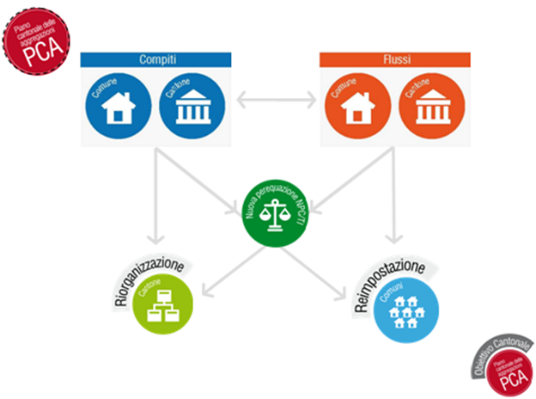 Repubblica e Cantone TicinoDipartimento delle istituzioni
Il Sistema federale
Un Sistema federale a tre livelli istituzionali:
La Confederazione unisce nelle similitudini
I Cantoni fungono da collante nella diversità
I Comuni sono i garanti della prossimità
pag. 2
[Speaker Notes: Noi viviamo in un contesto federalista efficace ed efficiente, di cui siamo particolarmente orgogliosi. Esso è strutturato a tre livelli (Confederazione, Cantoni e Comuni) e costituisce il fondamento per un’equilibrata convivenza non soltanto di culture, lingue e religioni diverse, ma assicura l’unione di cittadini collocati in territori morfologicamente dissimili tra loro: questa è la Svizzera!
In particolare:

la Confederazione unisce nelle similitudini
i Cantoni fungono da collante nella diversità
I Comuni sono i garanti della prossimità]
Il Sistema federale
Il senso dei Comuni nel sistema federale:
L’autorità pubblica più vicina al territorio
Il primo punto di contatto fra cittadini e istituzioni
Un partner solido e affidabile per Cantoni e Confederazione
L’elemento essenziale per un federalismo sano
pag. 3
[Speaker Notes: L’autorità pubblica più vicina al territorio
Rafforzare il contatto con il cittadino, le sue esigenze (anche intime) immediate e la sua vita quotidiana: sicurezza, scuola, questioni edilizie, formulari, ecc.

Il primo punto di contatto fra cittadini e istituzioni 
Comune come ambasciatore: 
dello Stato
dell'efficienza dell'amministrazione pubblica in generale. 
Comune in forma  ottimo cartellino da visita.

Un partner solido e affidabile per Cantoni e Confederazione 
Un Comune solido, funzionale, dinamico e forte non è semplicemente un livello istituzionale subordinato, ma diventa fonte di stimoli, riforme, eccetera e può diventare la forza trainante del Cantone.

L’elemento basilare per un federalismo sano
Garantire il federalismo, un valore fondante del nostro Paese.
Garantire il principio di sussidiarietà sancito nella Costituzione. 
Come ogni sistema a più livelli, occorre che ogni attore sia solido e affidabile. Altrimenti è come avere una catena con l'anello debole ...]
Il Sistema federale
Un sano federalismo richiede una continua ed attenta verifica dei rapporti fra i livelli istituzionali:
2008: nuova perequazione finanziaria e ripartizione dei compiti fra Confederazione e Cantoni

S’impone ora una revisione dei Rapporti fra Cantone e Comuni
pag. 4
[Speaker Notes: Noi viviamo in un contesto federalista efficace ed efficiente, di cui siamo particolarmente orgogliosi. Esso è strutturato a tre livelli e costituisce il fondamento per un’equilibrata convivenza non soltanto di culture, lingue e religioni diverse, ma assicura l’unione di cittadini collocati in territori morfologicamente dissimili tra loro: questa è la Svizzera!]
«Ticino 2020» - lettura della situazione
Lento deterioramento del federalismo elvetico nei rapporti fra Cantone e Comuni:

Comuni molto diversi fra loro, non tutti in grado di svolgere gli stessi compiti

Volontà politica di garantire prestazioni uniformi sull’intero territorio

Conseguente «centralizzazione» dei compiti  (di conseguenza anche degli oneri) sul Cantone
pag. 5
«Ticino 2020» - lettura della situazione
La «centralizzazione» dei compiti quale causa di malessere:
Federalismo di esecuzione 
Spostamenti di competenze da un livello all’altro 
Mancato rispetto del principio di equivalenza fiscale
Accavallamento di responsabilità 
Progressiva erosione dell’autonomia comunale
Disaffezione del Cittadino dalla politica
pag. 6
[Speaker Notes: La «centralizzazione» dei compiti quale causa dell’attuale malessere:

federalismo di esecuzione (il Cantone decide, i comuni eseguono) 
spostamenti di competenze (decisionale, esecutiva e finanziaria) da un livello all’altro 
mancato rispetto del principio di equivalenza fiscale (chi comanda, paga!)
accavallamento di responsabilità tra Cantone e Comuni
progressiva erosione dell’autonomia comunale
disaffezione del Cittadino dalle Istituzioni]
«Ticino 2020» - Riforma necessaria
Compiti e flussi necessitano un adeguato riordino:
Decreto legislativo (DL) urgente del dicembre 2012 (Roadmap) 
Esito della Consultazione sul PCA nel 2014
Quinto monitoraggio di Avenir Suisse
I Comuni paganti ribadiscono la necessità di revisione della Perequazione
pag. 7
[Speaker Notes: Compiti e flussi necessitano un adeguato riordino:
Decreto legislativo (DL) urgente del dicembre 2012 (Roadmap)                              il Gran Consiglio richiede un programma di risanamento finanziario 2013-2014 
Esito della Consultazione sul PCA nel 2014 (attesa della riforma su compiti e flussi attesa dai Comuni)
Quinto monitoraggio di Avenir Suisse “Irrgarten Finanzausgleich” (sistema perequativo troppo imponente e poco trasparente)
I Comuni paganti ribadiscono la necessità di revisione della Perequazione (vedi lettera al CdS del 30.03.2016 da parte dei Comuni paganti)]
«Ticino 2020» - Assi d’intervento
Con il cantiere «Ticino 2020»  si intende agire a 360 gradi, attraverso:
La riorganizzazione territoriale dei Comuni (PCA)
Il riordino dei compiti e dei flussi
La revisione della perequazione finanziaria
La riorganizzazione dell’Amministrazione cantonale
Il riassetto dell’organizzazione comunale
pag. 8
«Ticino 2020» - Obiettivi
Con la riforma «Ticino 2020» si intende ottenere:
Servizi razionali e migliore qualità per i Cittadini
Più autonomia decisionale per gli enti locali
Aggiornamento dei compiti assunti dallo Stato
Semplificazione dei rapporti Cantone-Comuni
Comuni sani, forti e al passo con i tempi
Un Cantone più performante, in grado di affrontare con efficacia ed efficienza le nuove sfide che lo attendono
pag. 9
[Speaker Notes: Con la riforma «Ticino 2020» si intende ottenere:
servizi razionali e di migliore qualità per i Cittadini
più autonomia decisionale per gli enti locali
l’aggiornamento dei compiti assunti dallo Stato
la semplificazione dei rapporti Cantone-Comuni
Comuni sani, forti e al passo co in tempi, nonché partner affidabili per il Cantone
Un Cantone più forte, in grado di affrontare con efficacia ed efficienza le nuove sfide che lo attendono. In particolare quelle che lo vedono confrontarsi:
Con la Confederazione;
Con gli altri Cantoni;
Con l’Oltreconfine.]
«Ticino 2020» - Passi effettuati
«Ticino 2020, per un Cantone al passo con i tempi» (Rapporto 2014 di un GdL interdipartimentale)
Lettera d’intenti sottoscritta da Cantone e comuni (Accordo 2015 in Piattaforma Cantone-Comuni)
Stanziamento di un credito quadro di 3,2 mio di fr. per la Riforma (Messaggio n. 7038 del 21.01.2015, approvato dal Gran Consiglio il 23.09.2015)
Rapporto strategico (Rapporto 2015 del GdL allargato Cantone-Comuni)
pag. 10
[Speaker Notes: «Ticino 2020, per un Cantone al passo con i tempi»                                           Documento finale del gennaio 2014, elaborato da un GdL interdipartimentale 
     → Contiene una Strategia operativa per una Riforma a 360° delle relazioni           fra Cantone e Comuni fondata sui seguenti elementi
Lettera d’intenti sottoscritta da Cantone e comuni                                                                           Convenuta nel corso del 2015 nell’ambito della Piattaforma Cantone-Comuni
     → Contiene l’accordo per la Riforma. Dopo un anno di trattative si è finalmente giunti recentemente alla firma da parte di tutti i Comuni designati (Chiasso) 
Stanziamento di un credito quadro per la Riforma                                          Messaggio n. 7038 del 21.01.2015, approvato dal Gran Consiglio il 23.09.2015
→  Si autorizza l’avvio dei lavori e una spesa «viva», sull’arco  del periodo 2016-2020, di 6,4 mio di CHF (Costi esterni del progetto), di cui 3,2 mio di CHF a carico del Cantone (corrisponde al Credito quadro) e altrettanti a carico dei Comuni, a copertura dei costi esterni del progetto (Gruppo operativo + eventuali consulenti), a cui si aggiungono in costi interni dei rappr. del Cantone rispettivamente dei Comuni nei vari gremi di lavoro (Costi interni dei Comuni);
→ Gli importi, certo importanti, derivano da una valutazione prudenziale.
→ L’impegno assunto nei confronti del GC è quello di monitorare tutti i costi
Rapporto strategico 
     → Richiesto dalla Piattaforma Cantone-Comuni
     → Contiene verifica condivisa di dati di partenza, obiettivi, organizzazione,           strategia, metodologia e partecipazione finanziaria]
«Ticino 2020» - Le condizioni operative
Condivisione e partecipazione di Cantone e Comuni
Forte implicazione e adesione dei politici
Condivisione delle condizioni di partenza da parte di tutti gli attori coinvolti
Approccio metodologico trasparente
Precisazione chiara del mandato e dei principi di fondo
Chiara selezione dei compiti e dei criteri
Organizzazione efficace di progetto
Allocazione di risorse finanziarie ed umane adeguate
pag. 11
«Ticino 2020» - Le condizioni politiche
Deve garantire due condizioni essenziali:
I compiti trasferiti da un livello all’altro dovranno essere accompagnati, laddove necessario, da un adeguato finanziamento
A parità di prestazioni offerte e a garanzia del principio di efficienza produttiva, gli oneri complessivi a carico di Cantone e Comuni saranno inferiori o, al massimo, uguali agli attuali
pag. 12
«Ticino 2020» - Corollario
È dunque importante essere consapevoli:
Si tratta di una Riforma finalizzata al Cittadino (e non al Cantone piuttosto che al/ai Comune/i);
Il suo buon esito deve prescindere dal voler capire «chi ci guadagna» o «chi ci perde» rispetto al sistema attuale!
pag. 13
«Ticino 2020» - Discussione e domande
pag. 14